Окружно такмичење2018. године
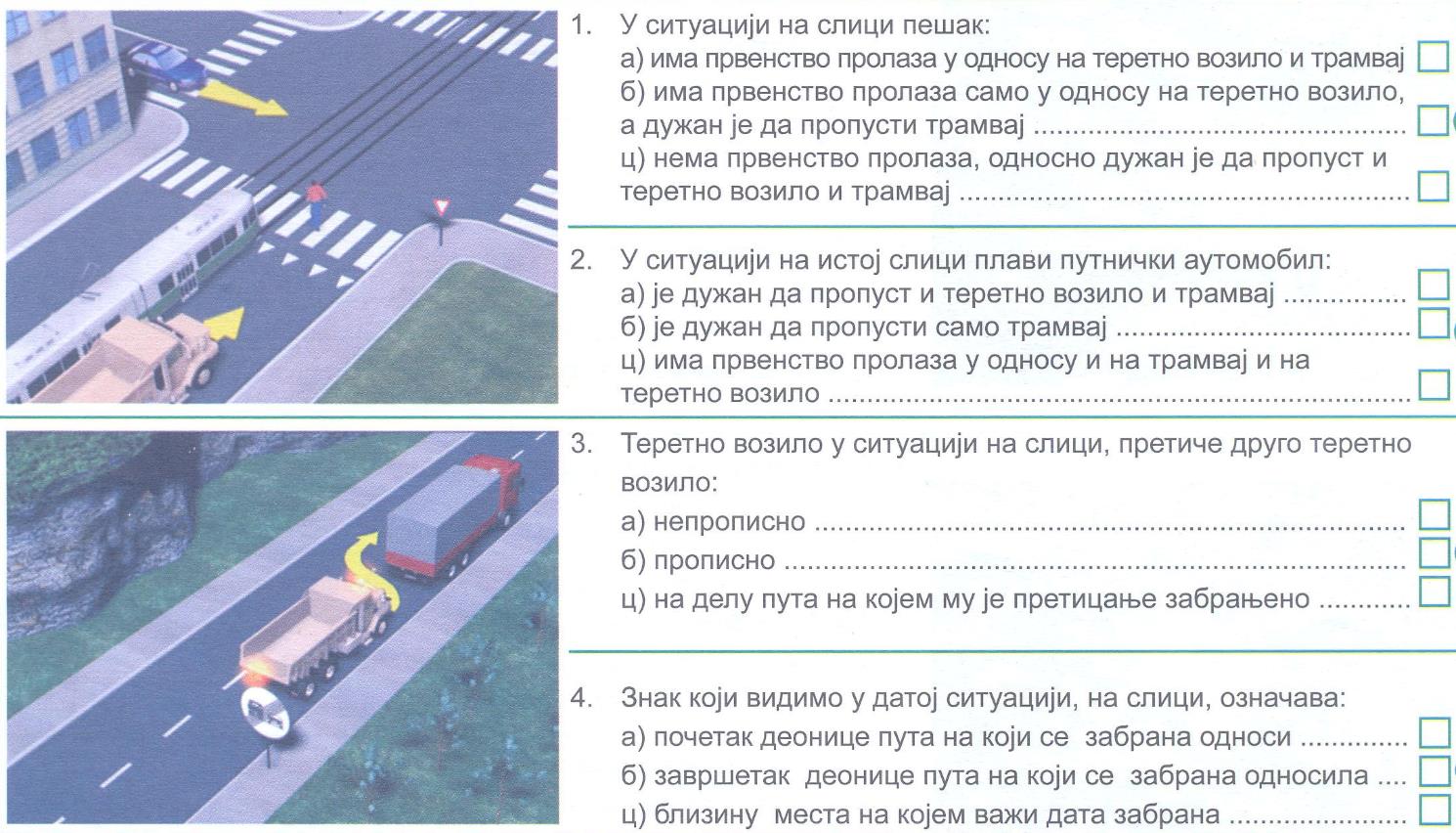 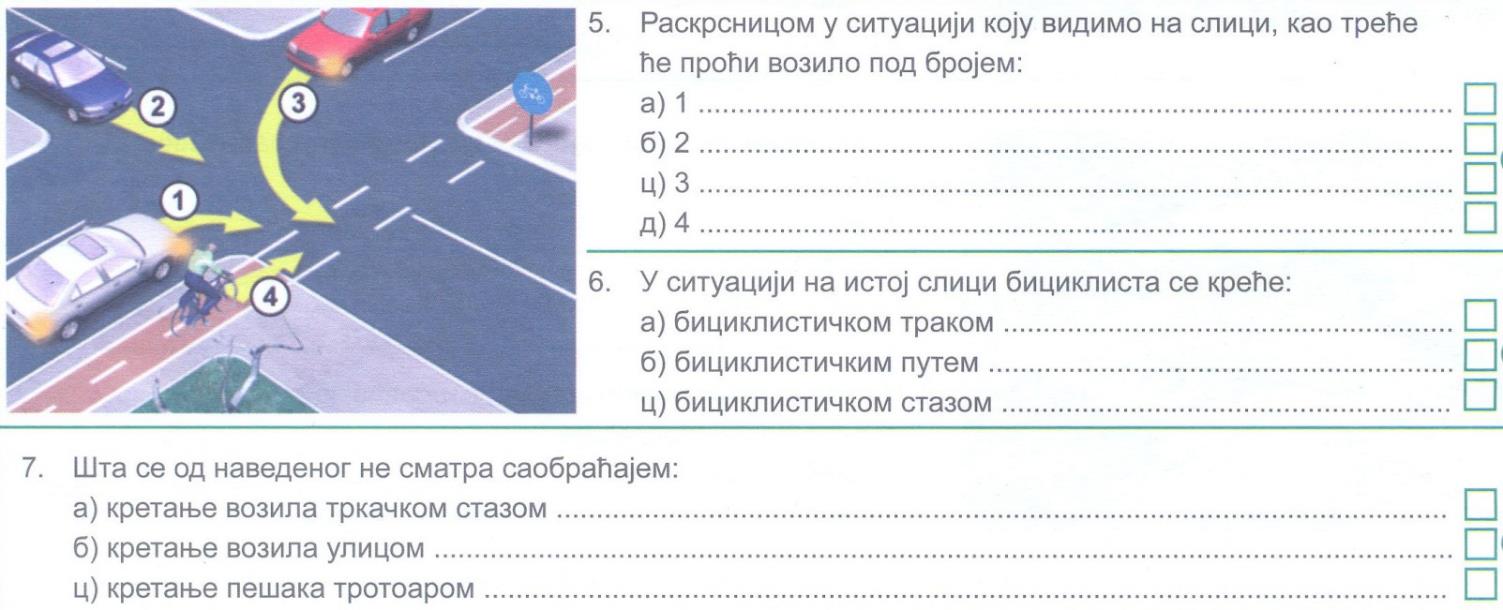 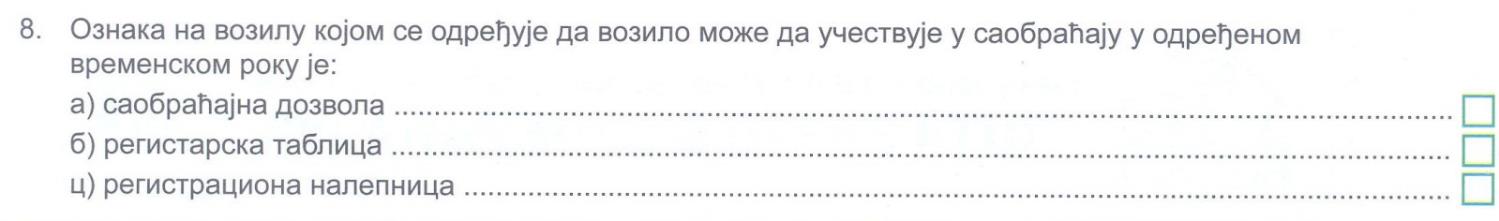 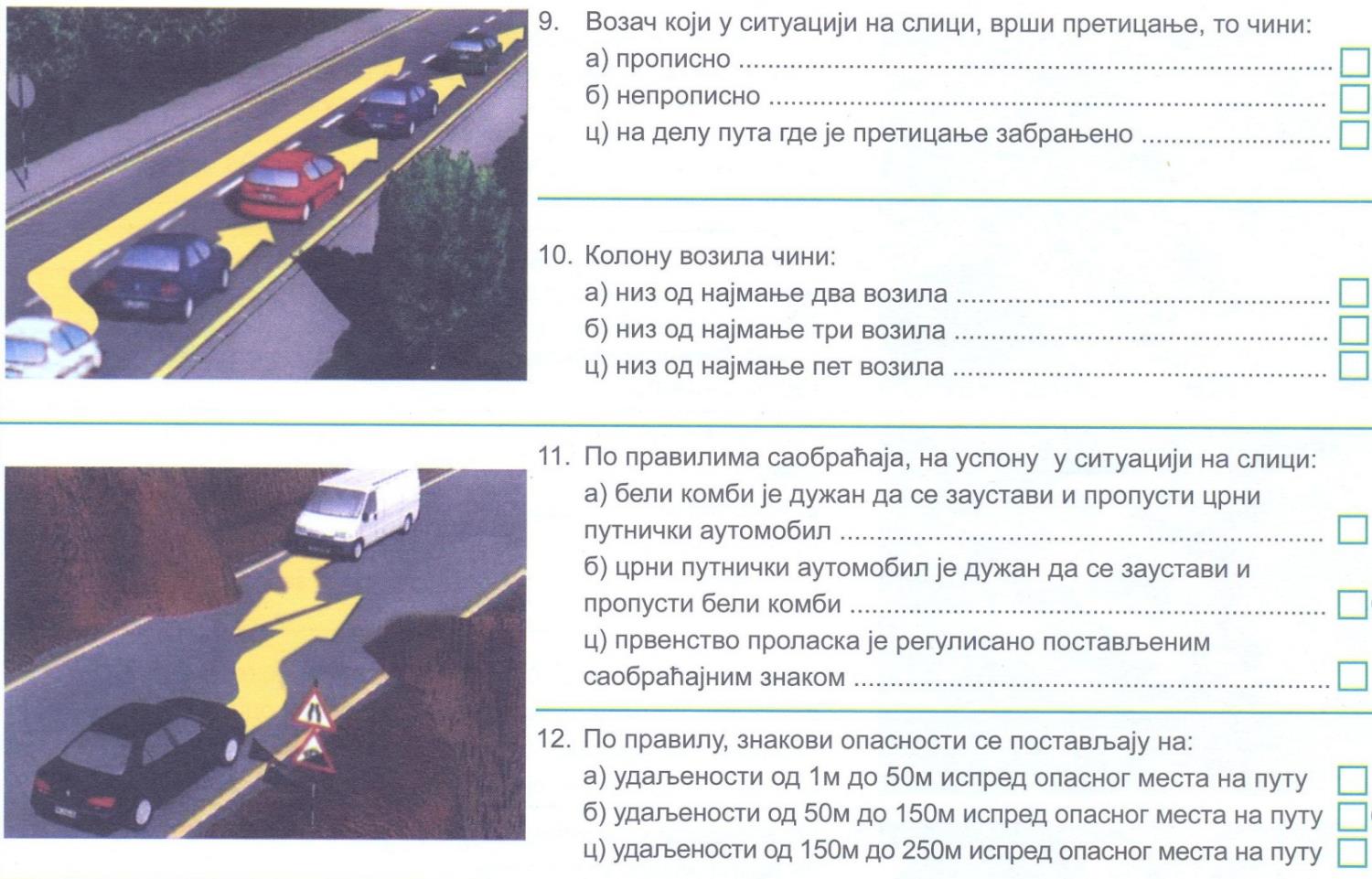 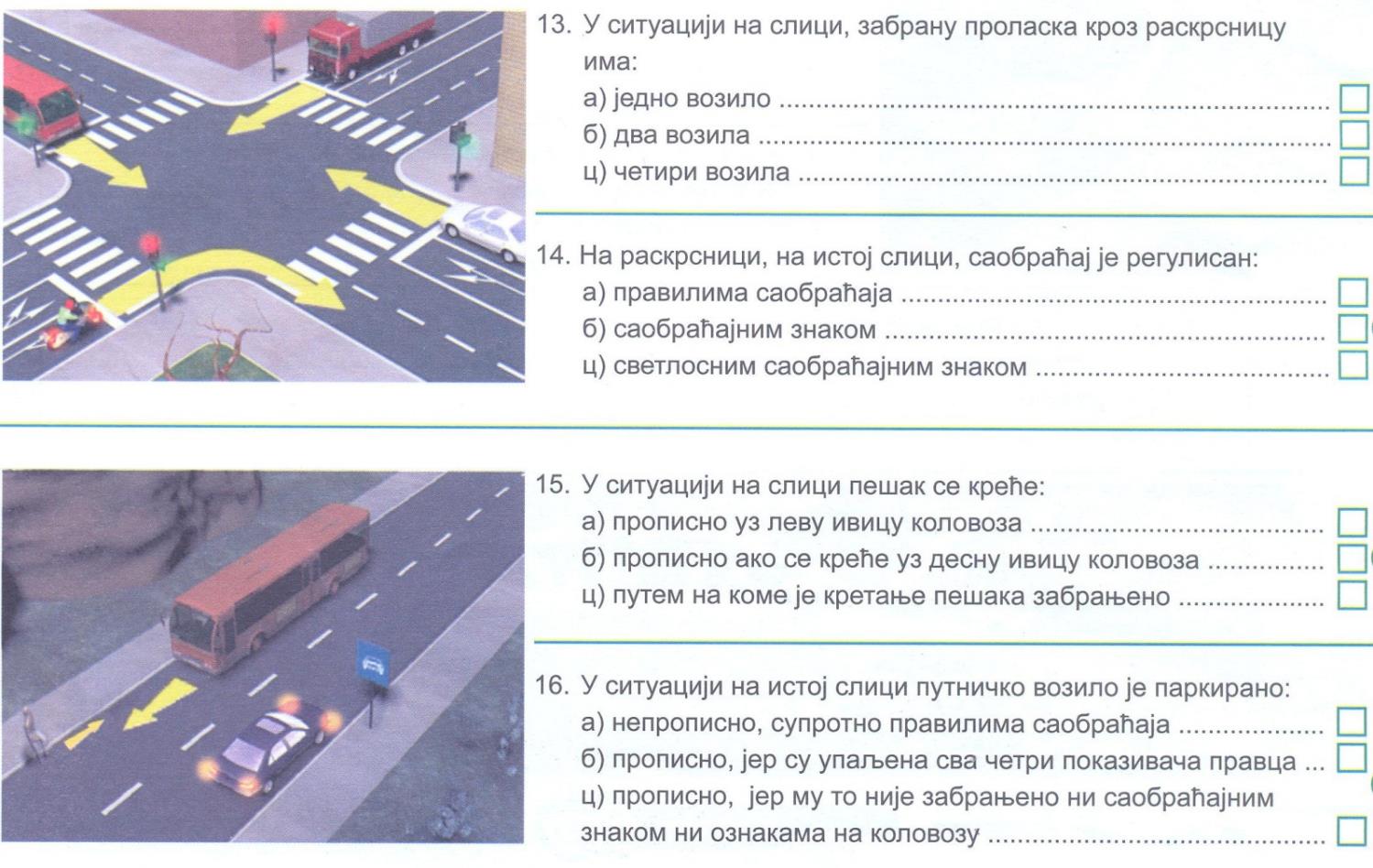 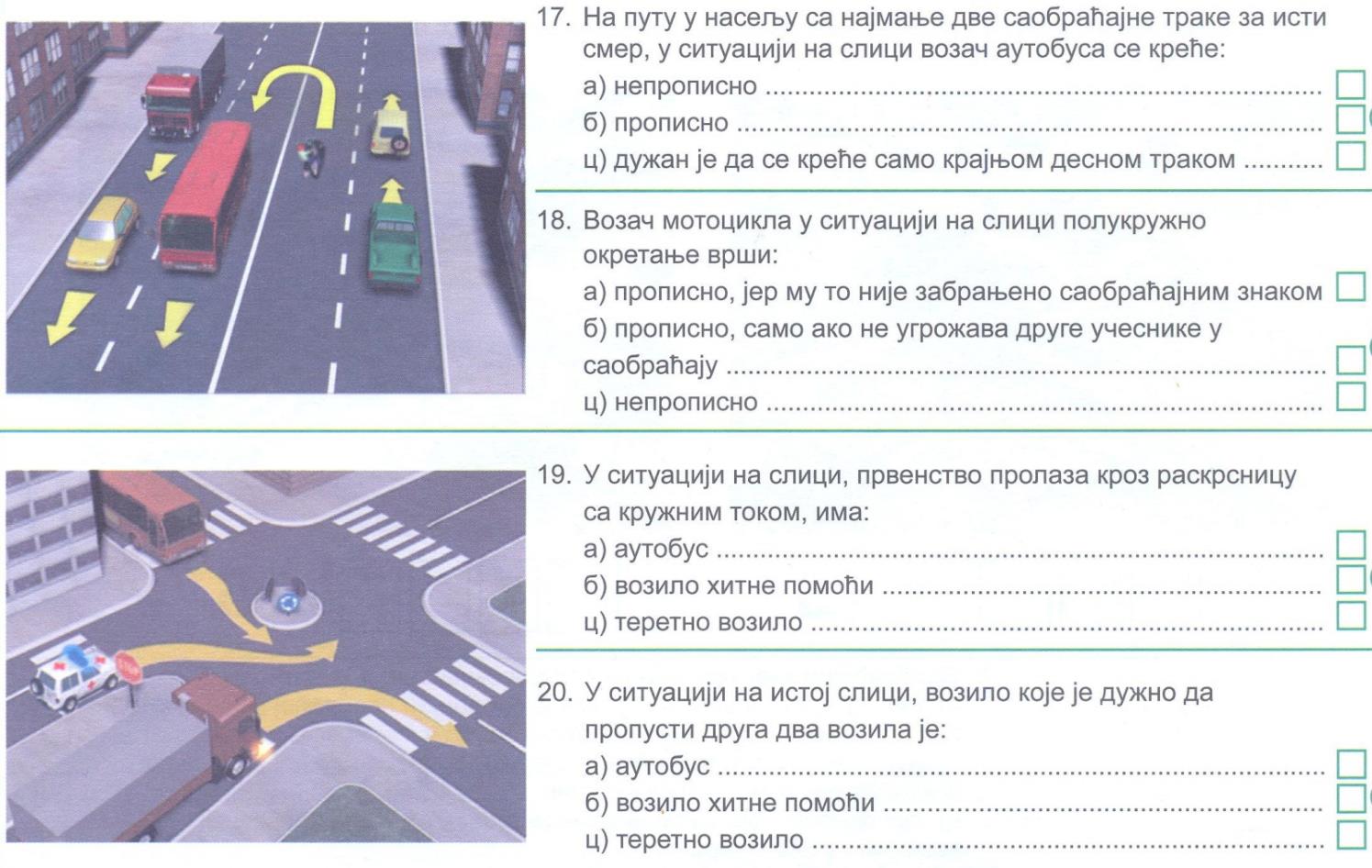 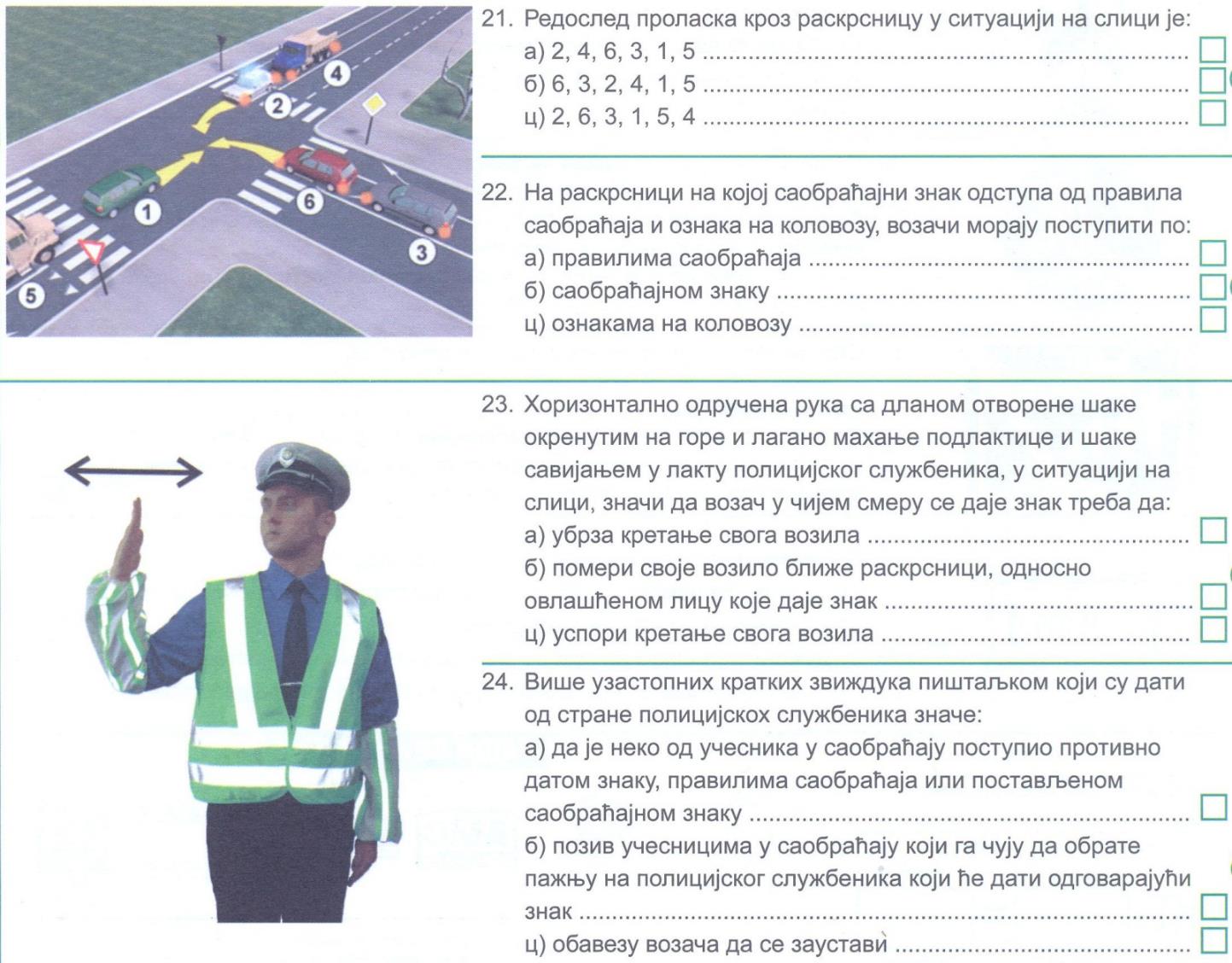 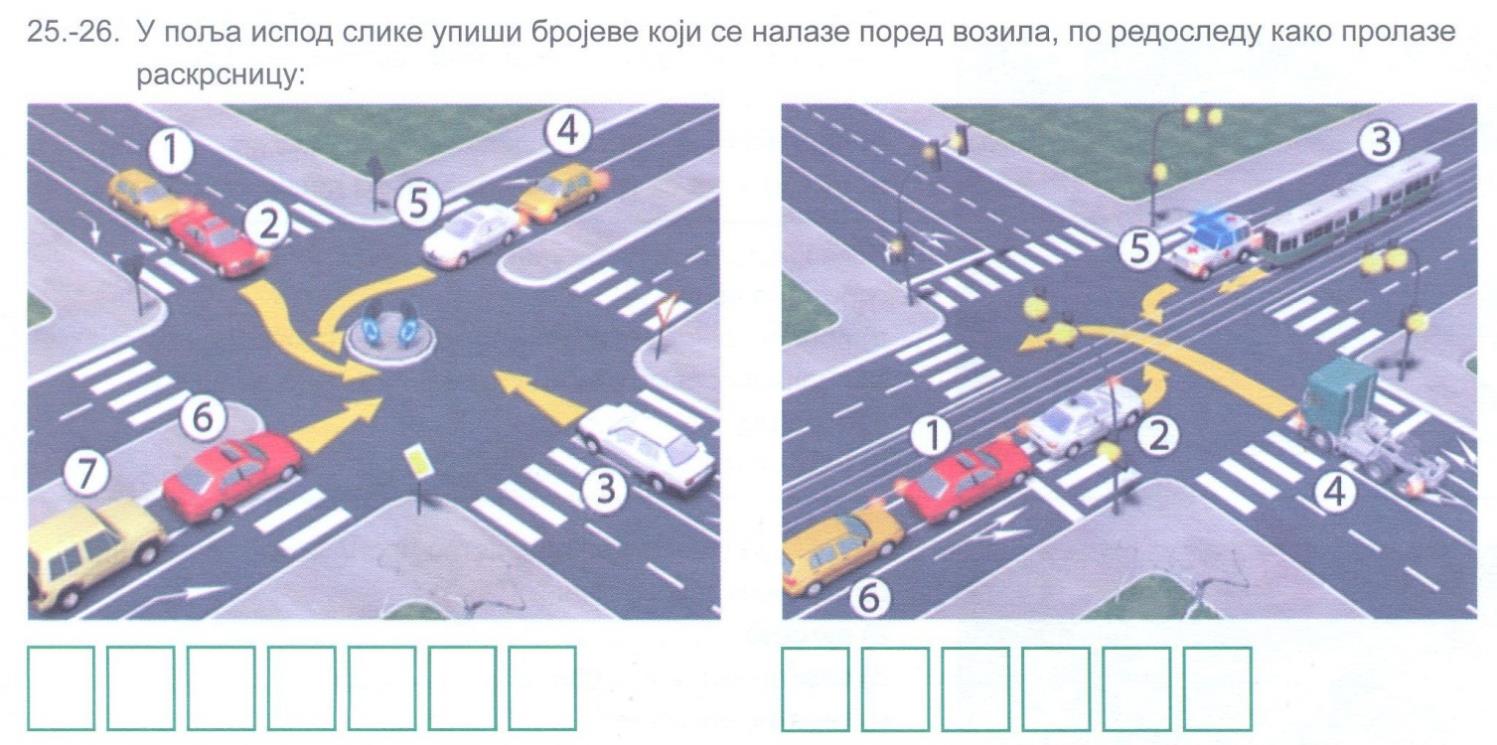 1
7
6
4
5
3
4
5
2
3
1
6
2
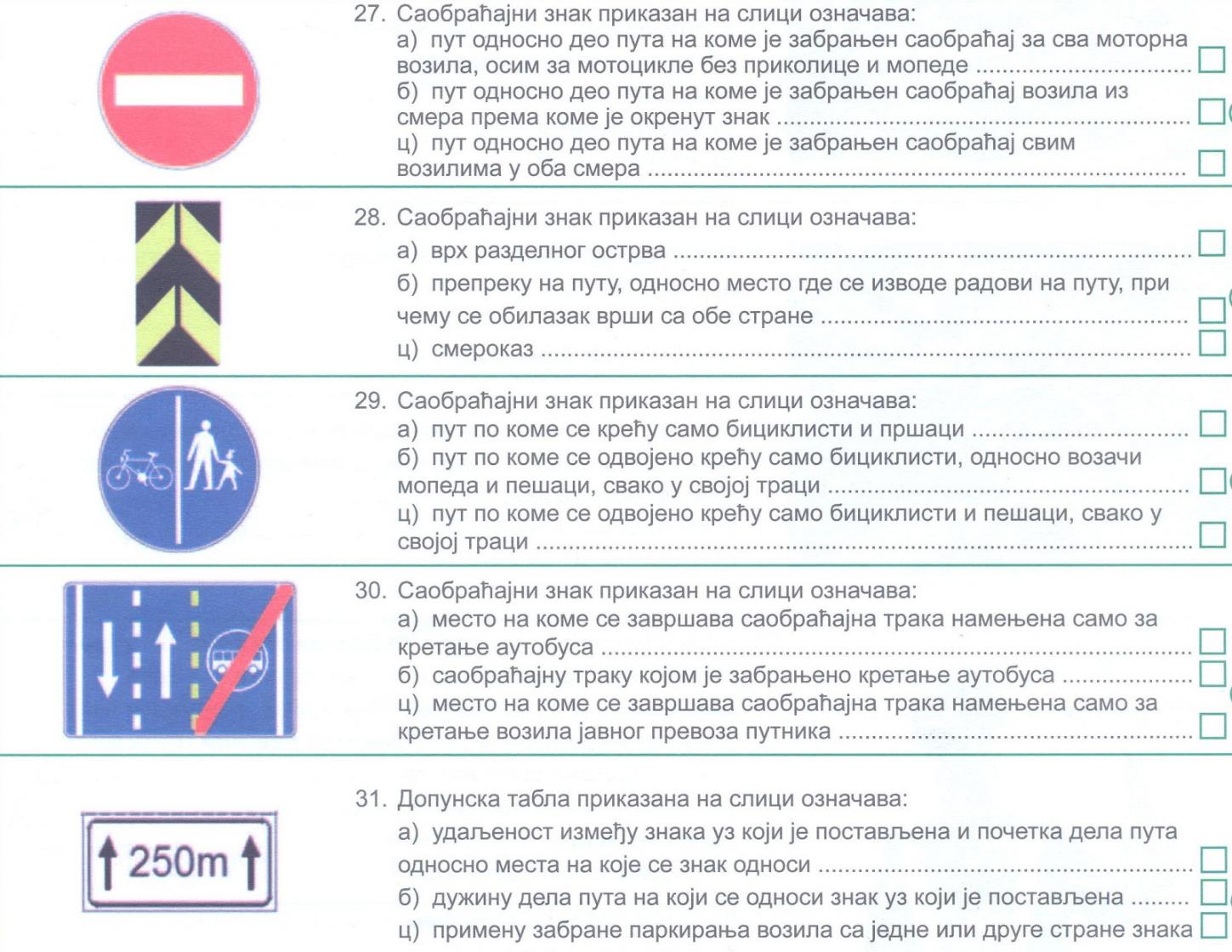